IPhone 5 Case
By: Luke Fickenworth and Grant Gallagher
Understand
Design an innovative smartphone accessory that fits the needs/wants of a particular person using inventor
Person we are creating a case for loses their credit cards, drivers license, and money a lot
Need to keep it all together with their phone, because they do not lose their phone- Busy parent or businessman
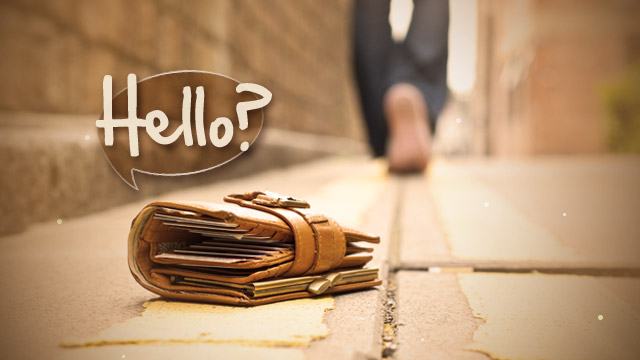 Explore
Knew we wanted to combine wallet into a phone case
Looked at various wallets online, noticed common theme of slits for credit cards, drivers licenses, and cash money




Thought of idea to put Velcro strip on case attaching polyester material to a basic case for easy access
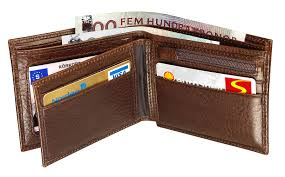 Explore (cont.)
We noticed there are other similar products on the market, such as this case by the company speck
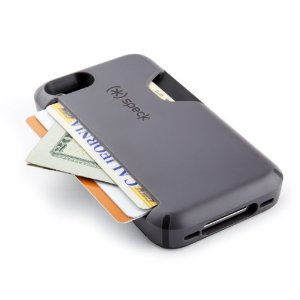 Define
Problem: person loses credit cards, drivers license, and money a lot and cannot find them
Solution: combine and put those things into the phone, so you only have one thing to carry around and not lose
Considerations:
Need easy access 
Large enough to store all materials
Durable and sturdy case
Appeal to popular demand- modern, colorful look
Affordable to public
Ideate
Our first idea was to attach the back of the case with hinges on the side so the case could have easy access but have space for the items the customer wants to put in 

But it needs to look attractive to the public eye and be affordable, preferably less than fifteen dollars, and no more than twenty dollars

We also had the idea of putting a Velcro strap along the top on the back of the phone with a flexible material attaching to the case, for easy access in and out.
Ideate
Prototype
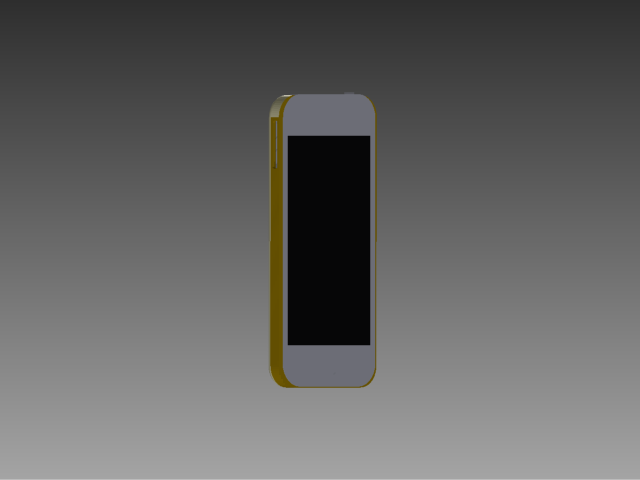 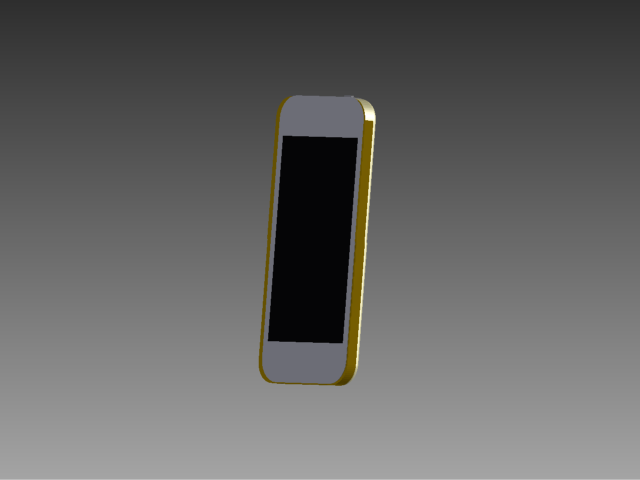 Side Angle
Front View
Side Angle
Prototype (cont)
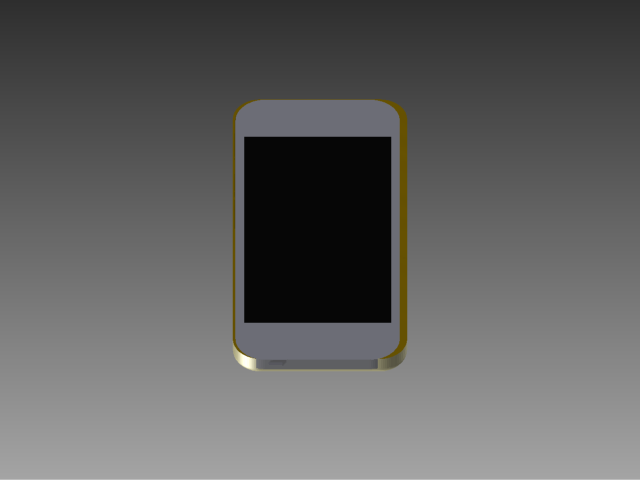 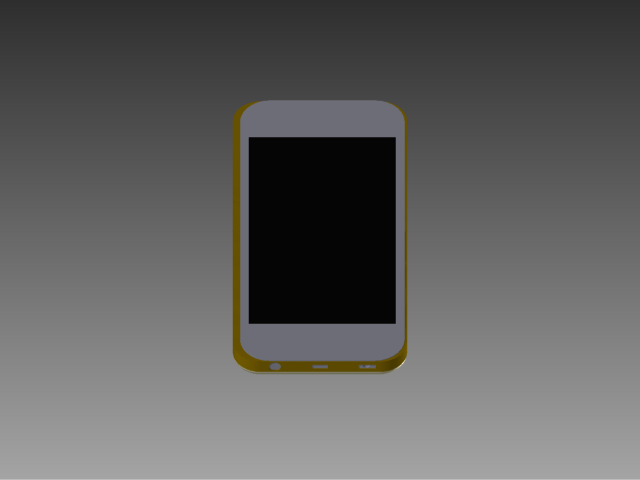 Back View
Bottom and Front
Top and Front
Refine
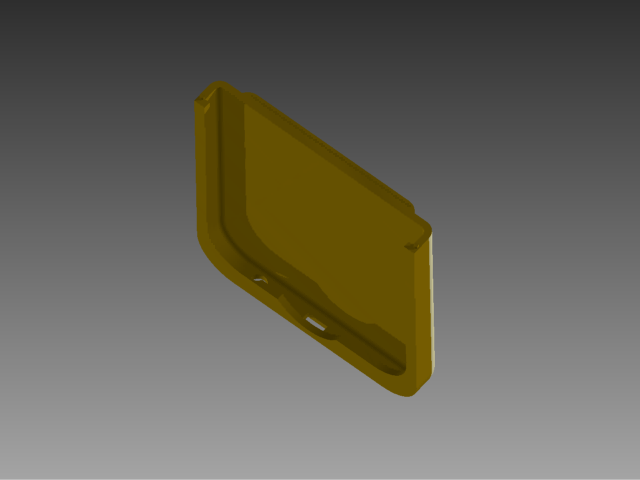 Top of Case
Bottom of Case
Solution
Case and Phone
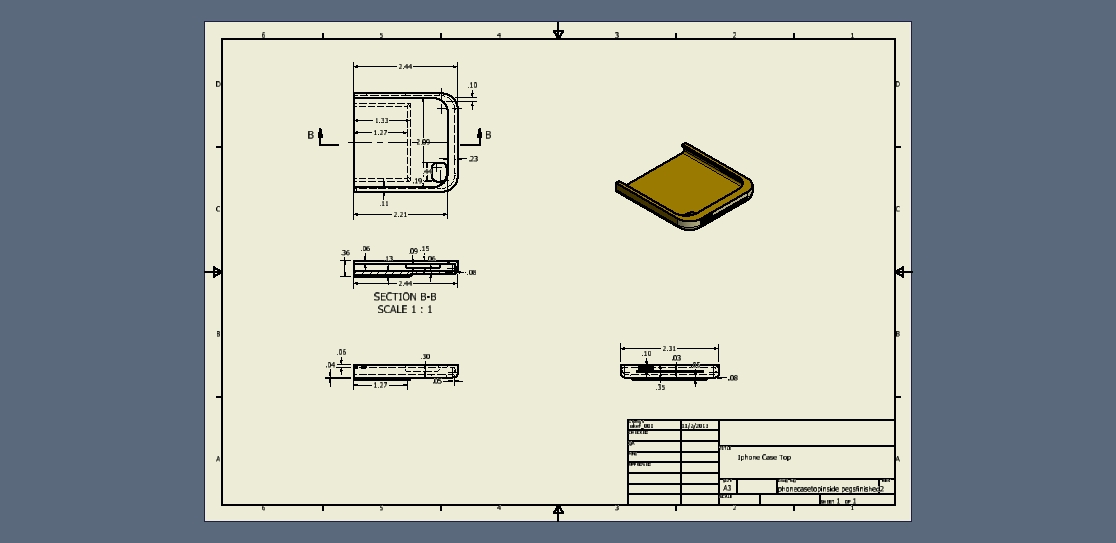 Solution
Top of Case drawings
Bottom of Case drawings
Solution
Drawing of Case and Dummy phone